Результаты федерального мониторинга 
внедрения ФОП ДО 
в ДОО Тюменской области 

Белькович Виктория Юрьевна, 
доцент кафедры дошкольного и начального общего образования ТОГИРРО,
региональный координатор федерального проекта МКДО
Деятельность по ситуации
! Мораторий на мониторинговый контроль на период до 2030года

Анализ, осмысление
Принятие управленческих решений
Общие сведения о проведении мониторинга внедрения ФОП ДО в регионе
Участники: 
10 ДОО (юридические лица), включенные в федеральный проект «МКДО 2023»

3 показателя:
Соответствие обязательной части образовательной программы дошкольного образования ДОО Федеральной образовательной программе ДО; наполнение ЧФУ образовательной программы дошкольного образования ДОО
Планирование задач и мероприятий по внедрению ФОП ДО
Информированность родителей о ФОП ДО

Эксперты: 
региональные (3 человека) 
 федеральный эксперт
САЙТ ТОГИРРОКафедра дошкольного и начального общего образованияИнформационно-методическое сопровождение
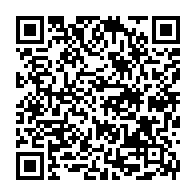 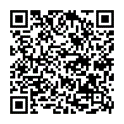 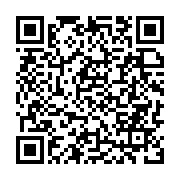 УПРАВЛЕНИЕ РАЗВИТИЕМ ДОО 
ПО РЕЗУЛЬТАТАМ МОНИТОРИНГА
ВНЕДРЕНИЯ ФОП ДО В ОБРАЗОВАТЕЛЬНУЮ ПРАКТИКУ
Результаты мониторинга внедрения ФОП ДОПоказатель  1. Соответствие обязательной части образовательной программы дошкольного образования ДОО Федеральной образовательной программе ДО;наполнение ЧФУ образовательной программы дошкольного образования ДОО
Результаты мониторинга внедрения ФОП ДОПоказатель  1. Соответствие обязательной части образовательной программы дошкольного образования ДОО Федеральной образовательной программе ДО;наполнение ЧФУ образовательной программы дошкольного образования ДОО
Результаты мониторинга внедрения ФОП ДОПоказатель  1. Соответствие обязательной части образовательной программы дошкольного образования ДОО Федеральной образовательной программе ДО;наполнение ЧФУ образовательной программы дошкольного образования ДООЦЕЛЕВОЙ РАЗДЕЛ
Анализ показателей (красная зона)Показатель  1. Соответствие обязательной части образовательной программы дошкольного образования ДОО Федеральной образовательной программе ДО;наполнение ЧФУ образовательной программы дошкольного образования ДОО
Варианты наполнения части, формируемой участниками образовательных отношений (ЧФУ)
! п 4. ФОП ДО. 
Часть, формируемая участниками образовательных отношений, составляет не более 40% и может быть ориентирована:
на специфику национальных, социокультурных и иных условий, в том числе региональных, в которых осуществляется образовательная деятельность (региональная программа, авторская собственная программа); 
сложившиеся традиции ДОО (выбор технологий, методик); 
выбор парциальных образовательных программ и форм организации работы с детьми, которые в наибольшей степени соответствуют потребностям и интересам детей, 
а также возможностям педагогического коллектива и ДОО в целом (программы инновационной деятельности).
Часть, формируемая участниками образовательных отношений (ЧФУ )
 Что должно быть? 
Целевой раздел
Пояснительная записка:  цели, задачи, принципы и подходы (обоснование наполнения ЧФУ)
- ссылки на парциальные программы (Навигатор образовательных программ 
https://old-firo.ranepa.ru/navigator-programm-do  )     
- ссылки  на региональные, собственные авторские программы (сайт ДОО)
-ссылки на программы инновационной деятельности (сайт ДОО)
Возрастные группы, в которых реализуется ЧФУ
Планируемые результаты: целевые ориентиры парциальной программы/ авторской программы (ссылкой или текстом)
НА САМОКОНТРОЛЬ!Целевой раздел
Результаты мониторинга внедрения ФОП ДОПоказатель  1. Соответствие обязательной части образовательной программы дошкольного образования ДОО Федеральной образовательной программе ДО;наполнение ЧФУ образовательной программы дошкольного образования ДОСОДЕРЖАТЕЛЬНЫЙ РАЗДЕЛ _ ОБЯЗАТЕЛЬНАЯ ЧАСТЬ
Результаты мониторинга внедрения ФОП ДОПоказатель  1. Соответствие обязательной части образовательной программы дошкольного образования ДОО Федеральной образовательной программе ДО;наполнение ЧФУ образовательной программы дошкольного образования ДОСОДЕРЖАТЕЛЬНЫЙ РАЗДЕЛ _ ЧФУ
НА САМОКОНТРОЛЬ !Содержательный раздел
Результаты мониторинга внедрения ФОП ДОПоказатель  1. Соответствие обязательной части образовательной программы дошкольного образования ДОО Федеральной образовательной программе ДО;наполнение ЧФУ образовательной программы дошкольного образования ДООРГАНИЗАЦИОННЫЙ РАЗДЕЛ _ ОБЯЗАТЕЛЬНАЯ ЧАСТЬ
НА САМОКОНТРОЛЬ !Организационный  раздел
Результаты мониторинга внедрения ФОП ДОПоказатель  2. Планирование задач и мероприятий по внедрению ФОП ДО в образовательной деятельности организации, в том числе методического сопровождения педагогов
На самоконтроль! Планирование задач и мероприятий по внедрению ФОП ДО
Программа развития ДОО:
 - цели и задачи в соответствии с ценностными установками современных нормативных документов
меры по внедрению ФОП ДО
Годовой план:
мероприятия методического характера
повышение квалификации педагогов (график)
Результаты мониторинга внедрения ФОП ДОПоказатель3. Информированность родителей о ФОП ДО
На самоконтроль!Информированность родителей о внедрении ФОП ДО
краткая презентация ОП ДО вашей ДОО
ссылка на обсуждение ФОП ДО в официальной группе
    протоколы родительских собраний о внедрении ФОП ДО в образовательный процесс ДОО или план планируемых собраний/встреч о внедрении/реализации
МКДО - 2023 10 ДОО_ Базовый уровень
!На контроль методической службе МО УПРАВЛЕНИЕ КАЧЕСТВОМ ОБРАЗОВАНИЯ
ФЗ «Об образовании в РФ»_ Ст.28.п.3.13 «Компетенции ОО»
Обеспечение функционирования внутренней системы оценки качества образования (ВСОКО)
	п. 7. Образовательная организация несет ответственность в установленном законодательством Российской Федерации порядке за не выполнение или ненадлежащее выполнение функций, отнесенных к ее компетенции, нарушение требований к организации и осуществлению образовательной деятельности образовательная организация и ее должностные лица несут административную ответственность в соответствии с Кодексом Российской Федерации об административных правонарушениях. 
! ВЫВОД
САЙТ ТОГИРРОКафедра дошкольного и начального общего образованияИнформационно-методическое сопровождение
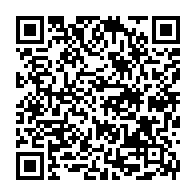 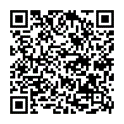 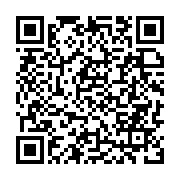 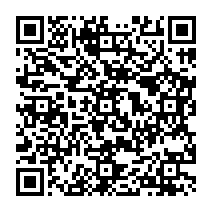